MODELAGEM COMPLETA DO SERVOMECANISMO COM MOTORES ELÉTRICOS
ETTORE A. DE BARROS
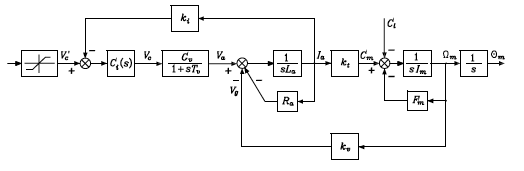 Referência: Robotics, Modelling, Planning, and Control
B. Siciliano, L. Sciavicco, L. Villani, G. Oriolo. Springer Verlag.
2010.
ETTORE A. DE BARROS
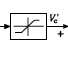 u
Tensão de armadura
Tensão de Referência
para a circuito linear
de acionamento
AMPLIFICADOR DE
POTÊNCIA
u : sinal(tensão) de controle do movimento
Tensão 
contra-eletromotriz
Tensão de Entrada 
no amplificador de
potência
Controlador de Corrente
ACIONAMENTO
SIMPLIFICAÇÕES:
Eliminação da Saturação
INCORPORADO AO GANHO DO
 CONTROLADOR (KP)
ACIONAMENTO
2-MODELAGEM DO EFEITO DA TRANSMISSÃO 
MECÂNICA

2.1 POR QUE USAR TRANSMISSÕES MECÂNICAS ?


CARACTERÍSTICAS DOS MOTORES ELÉTRICOS

POUCA APLICAÇÃO DOS ACIONAMENTOS 
     DIRETOS

UTILIDADE PARA IMPLEMENTAÇÃO DE FREIOS

UTILIDADE PARA A PRODUÇÃO DE MOVIMEN-
     TOS LINEARES
2.2 TRANSMISSÃO DE TORQUE
Admitindo que a Energia se 
Conserva na Transmissão:
4) EM 2) EM 1):
APLICANDO 4) NOVAMENTE:
REARRANJANDO VEM:
PAPEL IMPORTANTE DA TRANSMISSÃO 
MECÂNICA NA ATENUAÇÃO DO EFEITO
DA DINÂMICA DE UM CORPO NO OUTRO
2
1
2.3 REQUISITOS PARA OS SISTEMAS DE 
   TRANSMISSÃO


DIMENSÕES REDUZIDAS

MASSA E MOMENTO DE INÉRCIA PEQUENOS

ALTA RIGIDEZ

RAZÃO DE TRANSMISSÃO PRECISA

BAIXA PERDA DE ENERGIA E BAIXO ATRITO
MODELO DO MOTOR ELÉTRICO
CARGA
-
K
+
+
-
-
ACIONAMENTO
MOTOR+CARGA
b
-
K
+
+
-
Calcule
CONTROLE COM REALIMENTAÇÃO DE POSIÇÃO
-
+
C(s)
+
+
-
-
CONTROLE COM REALIMENTAÇÃO DE POSIÇÃO E VELOCIDADE
-
+
+
+
+
-
-
-
NOTE AS DIFERENÇAS NA MALHA DE CONTROLE EM RELAÇÃO 
À AULA DE EXERCÍCIOS ANTERIOR ENVOLVENDO MOTORES ELÉTRICOS:
EXEMPLO
Admita o cenário em que:
É fácil verificar que:
PORTANTO,
A contribuição da Perturbação para a saída fica:
Podemos interpretar este resultado também como a sensibilidade do servo-
mecanismo à perturbação. Para uma entrada em degrau na perturbação, 
seu efeito, em regime permanente, é anulado (confira). Por outro lado, 
a constante de tempo, que dita a redução de tal efeito, é definida por:
TOMANDO
PODEMOS DEFINIR
COMO “FATOR DE REDUÇÃO DA PERTURBAÇÃO”
LEVANDO EM CONTA AS FORMAS DE “G(s)”e “W(s)”, podemos direcionar
o projeto do controlador pelas equações (1), (2) e (3), para satisfazer as 
condições a serem atendidas
PROBLEMA
Considere a malha de controle de posição angular de uma junta de um manipulador robótico. Considere um sistema de controle decentralizado (cada ligamento, um controlador) com realimentação de posição e velocidade, utilizando ações de controle em cascata: proporcional (ganho KP) sobre o erro de posição e proporcional integral (ganho KV e constante de tempo TV) sobre o erro de velocidade. As realimentações são unitárias (unidades S.I.). O modelo simplificado da planta, relacionando a tensão de armadura e velocidade angular do eixo motor é representado por um sistema de primeira ordem, de ganho d.c. Km e constante de tempo Tm. Pede-se: 
a) Calcule a relação entre as transformadas de Laplace do deslocamento angular na saída do motor, tensão de referência e torque de perturbação;
b) Admitindo TV=Tm, determine os ganhos KP e KV de forma a obter fator de rejeição da perturbação igual a 20 e constante de tempo de recuperação igual a 0,1s
c) Discuta o papel da razão de transmissão na modelagem adotada pelo controle descentralizado do manipulador, bem como a implicação do efeito da força da gravidade para o projeto de controlador